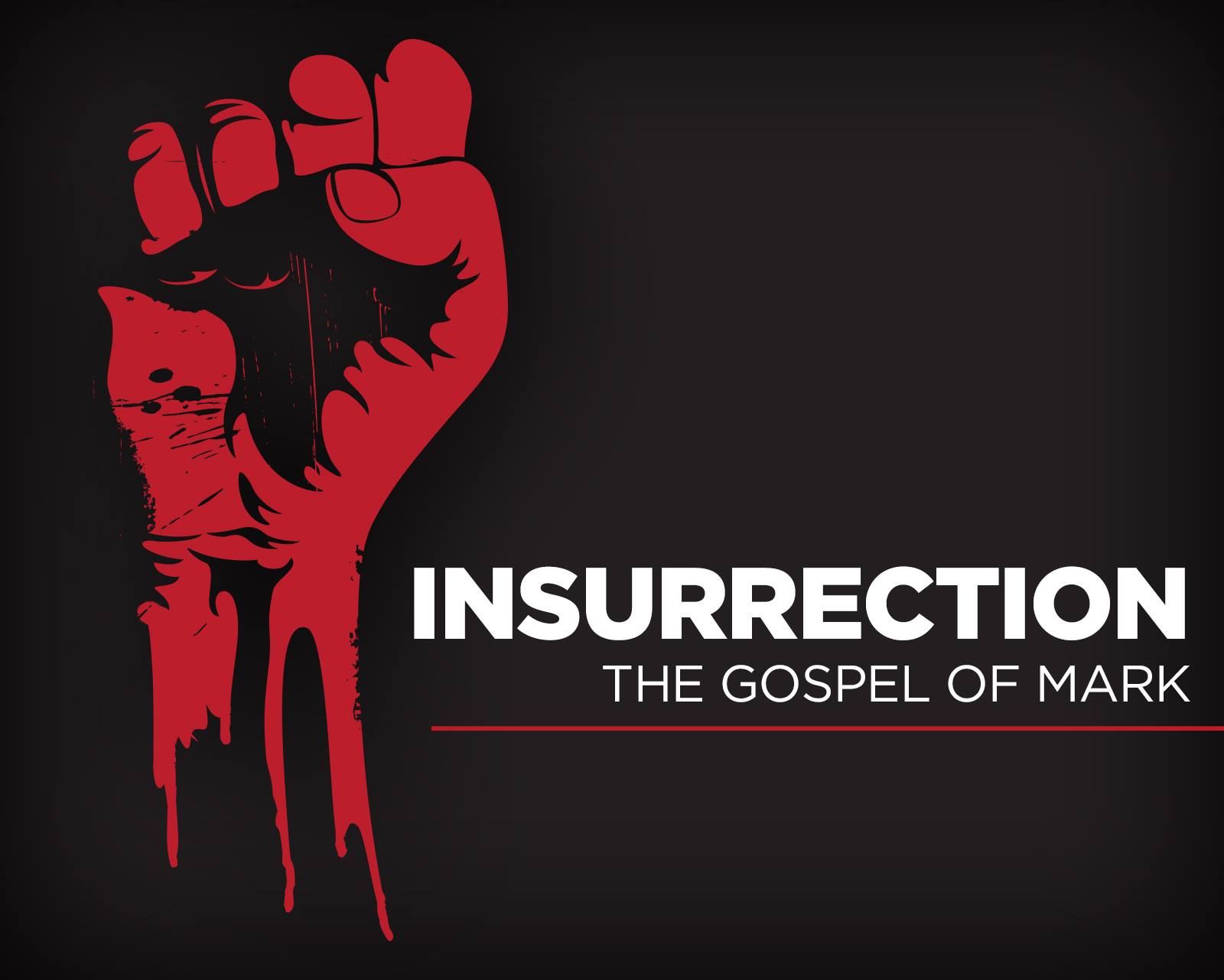 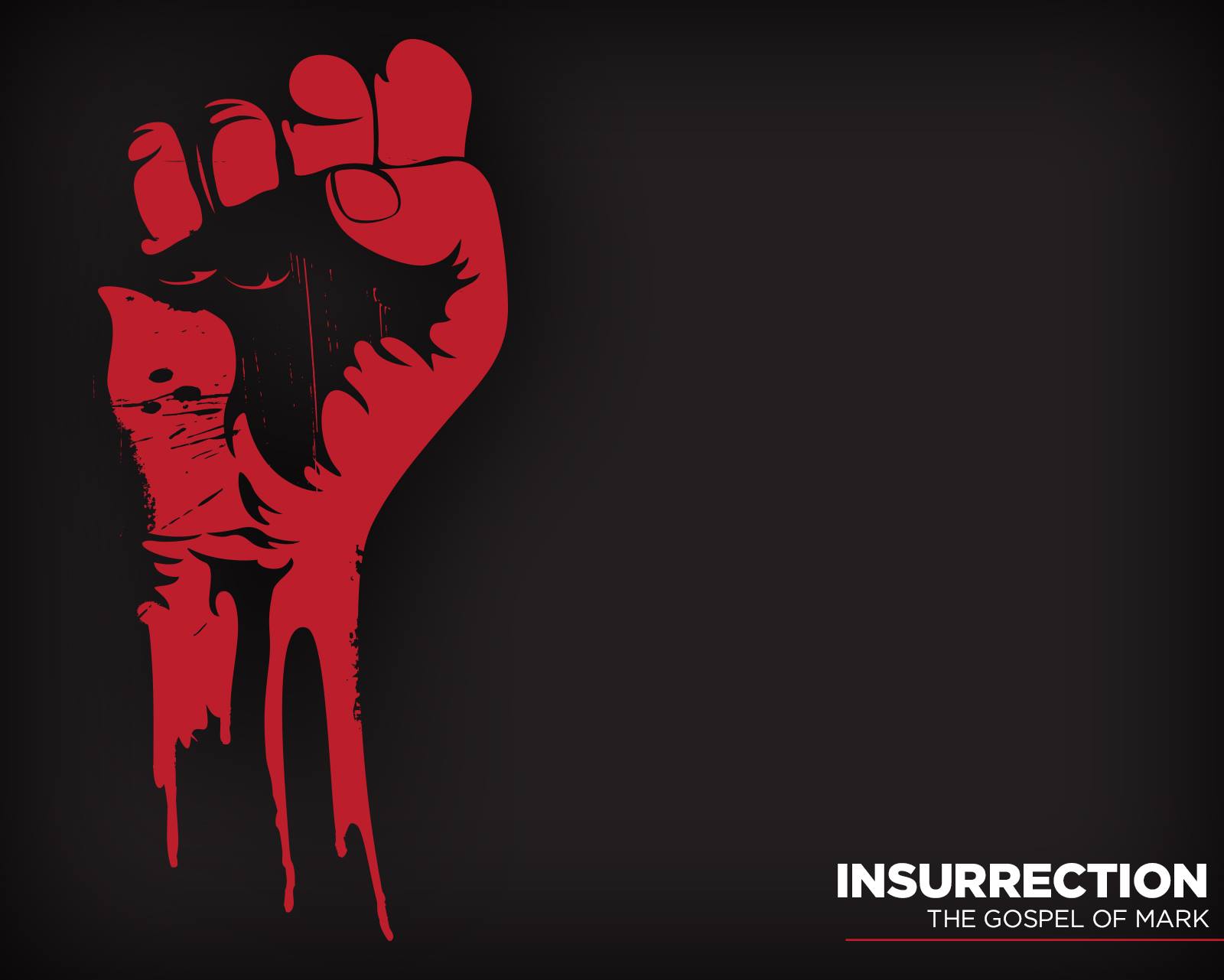 Mark 14:1-11
Mark 14:1–9 
1 Now the Passover and the Feast of Unleavened Bread were only two days away, and the chief priests and the teachers of the law were looking for some sly way to arrest Jesus and kill him. 2 “But not during the Feast,” they said, “or the people may riot.” 3 While he was in Bethany, reclining at the table in the home of a man known as Simon the Leper, a woman came with an alabaster jar of very expensive perfume, made of pure nard. She broke the
jar and poured the perfume on his head. 4 Some of those present were saying indignantly to one another, “Why this waste of perfume? 5 It could have been sold for more than a year’s wages and the money given to the poor.” And they rebuked her harshly. 6 “Leave her alone,” said Jesus. “Why are you bothering her? She has done a beautiful thing to me. 7 The poor you will always have with you, and you can help them any time you want. But you will not always have me. 8 She did what she could. She poured perfume on my body
beforehand to prepare for my burial. 9 I tell you the truth, wherever the gospel is preached throughout the world, what she has done will also be told, in memory of her.” 10 Then Judas Iscariot, one of the Twelve, went to the chief priests to betray Jesus to them.   11 They were delighted to hear this and promised to give him money. So he watched for an opportunity to hand him over.
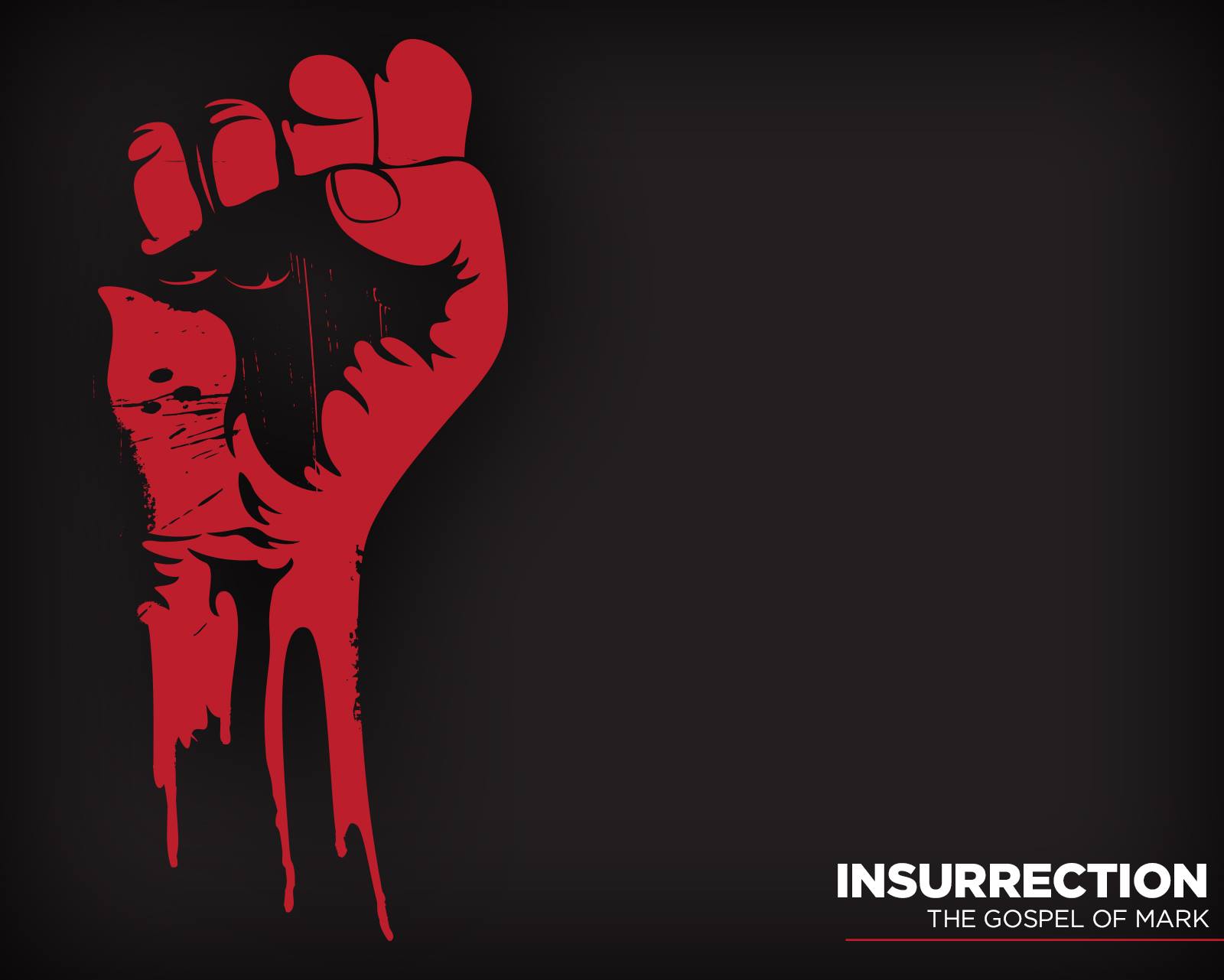 Mark 14:1-11
Mark 14:4 Some of those present were saying indignantly to one another, “Why this waste of perfume? 
 
     
waste = apōleia = destruction
Matthew 7:13–1413 “Enter through the narrow gate. For wide is the gate and broad is the road that leads to destruction, and many enter through it. 14 But small is the gate and narrow the road that leads to life, and only a few find it.

2 Peter 2:11 But there were also false prophets among the people, just as there will be false teachers among you. They will secretly introduce destructive heresies, even denying the sovereign Lord who bought them—bringing swift destruction on themselves. 

2 Peter 3:15–1615 Bear in mind that our Lord’s patience means salvation, just as our dear brother Paul also wrote you with the wisdom that God gave him. 16 He writes the same way in all his letters, speaking in them of these matters. His letters contain some things that are hard to understand, which ignorant and unstable people distort, as they do the other Scriptures, to their own destruction.
beforehand to prepare for my burial. 9 I tell you the truth, wherever the gospel is preached throughout the world, what she has done will also be told, in memory of her.” 10 Then Judas Iscariot, one of the Twelve, went to the chief priests to betray Jesus to them.   11 They were delighted to hear this and promised to give him money. So he watched for an opportunity to hand him over.
John 12:4–6 4 But one of his disciples, Judas Iscariot, who was later to betray him, objected, 5 “Why wasn’t this perfume sold and the money given to the poor? It was worth a year’s wages.” 6 He did not say this because he cared about the poor but because he was a thief; as keeper of the money bag, he used to help himself to what was put into it.
John 17:12While I was with them, I protected them and kept them safe by that name you gave me. None has been lost except the one doomed to destruction so that Scripture would be fulfilled.
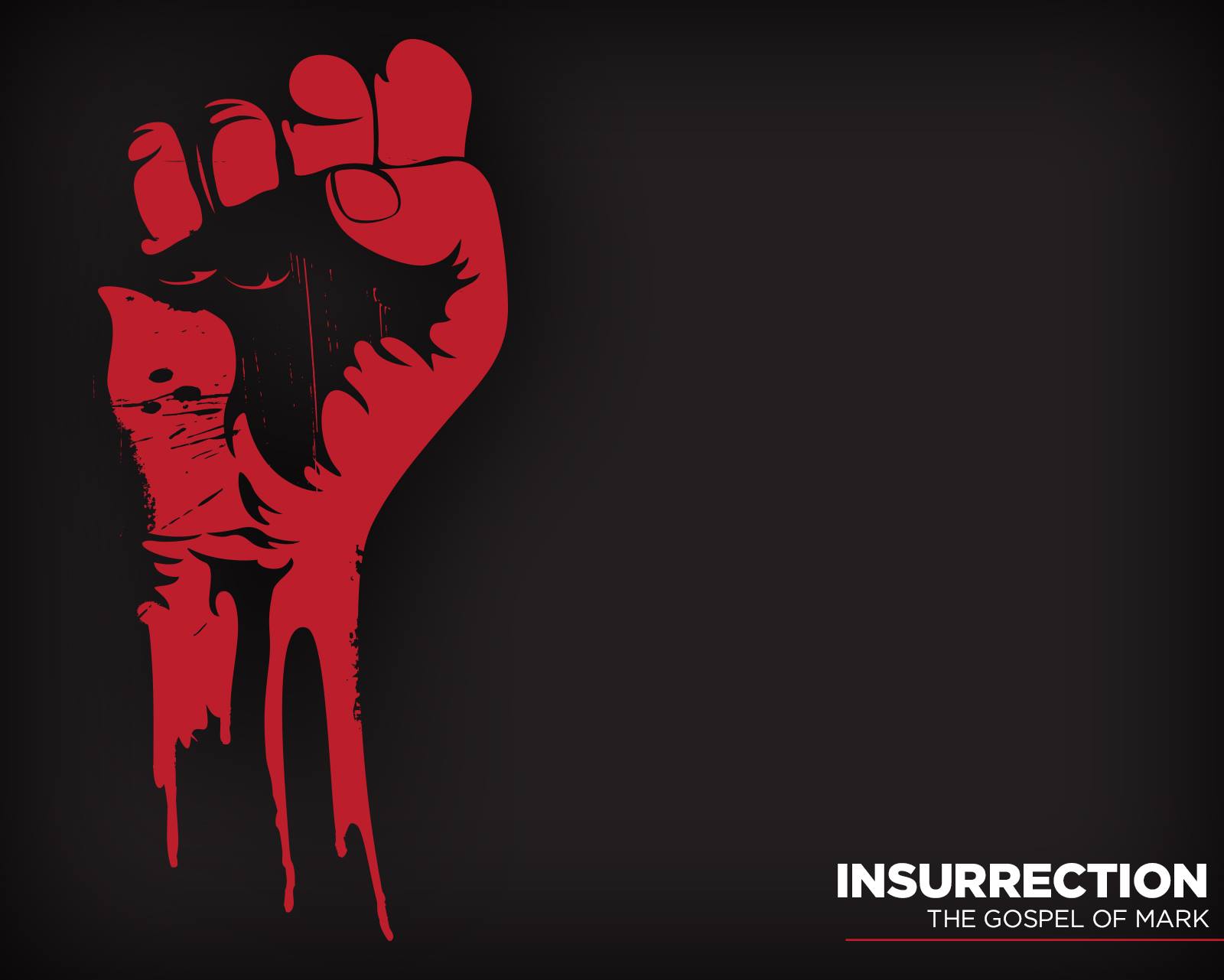 What does a wasted life look like?
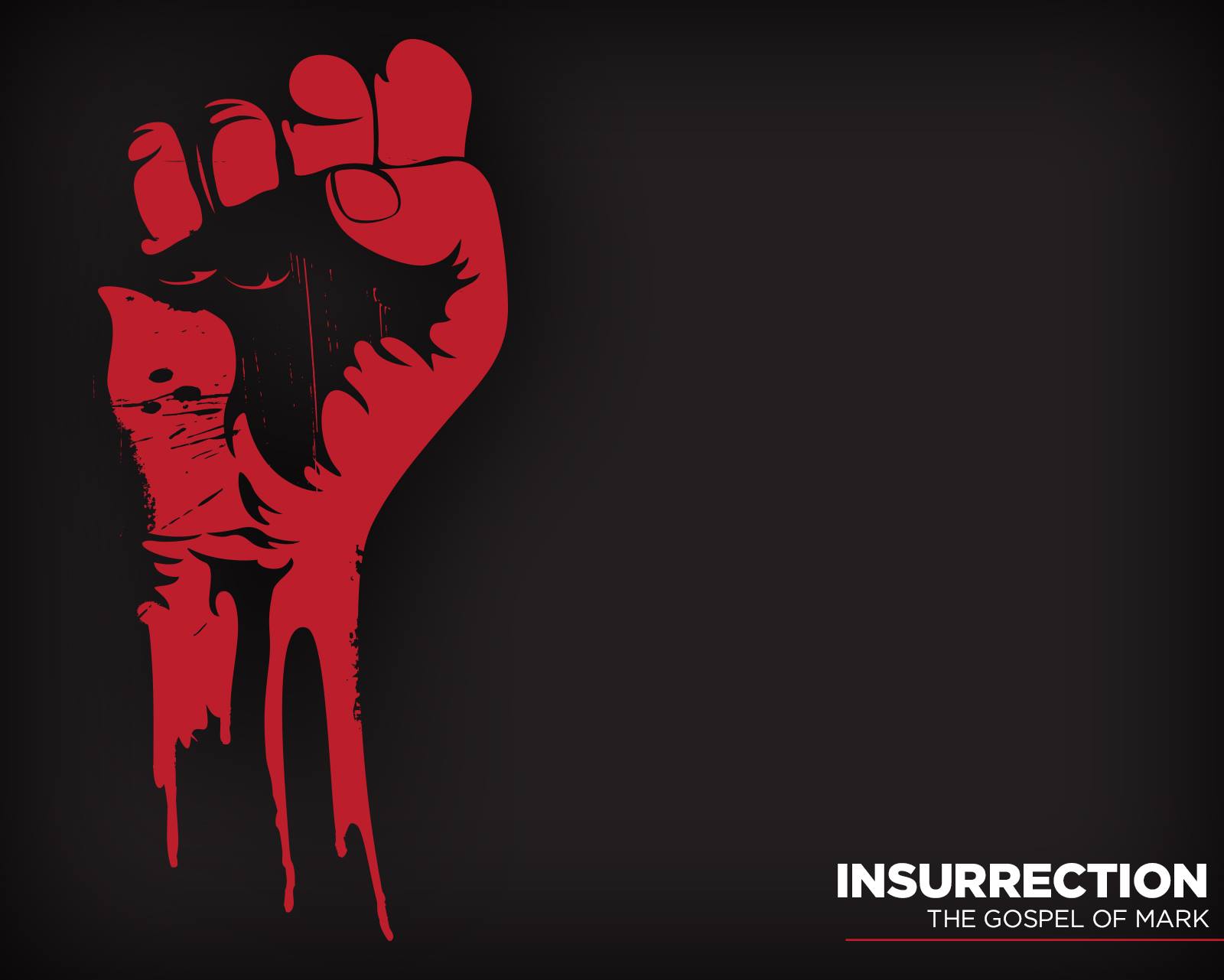 5 Ways to Waste Your Life
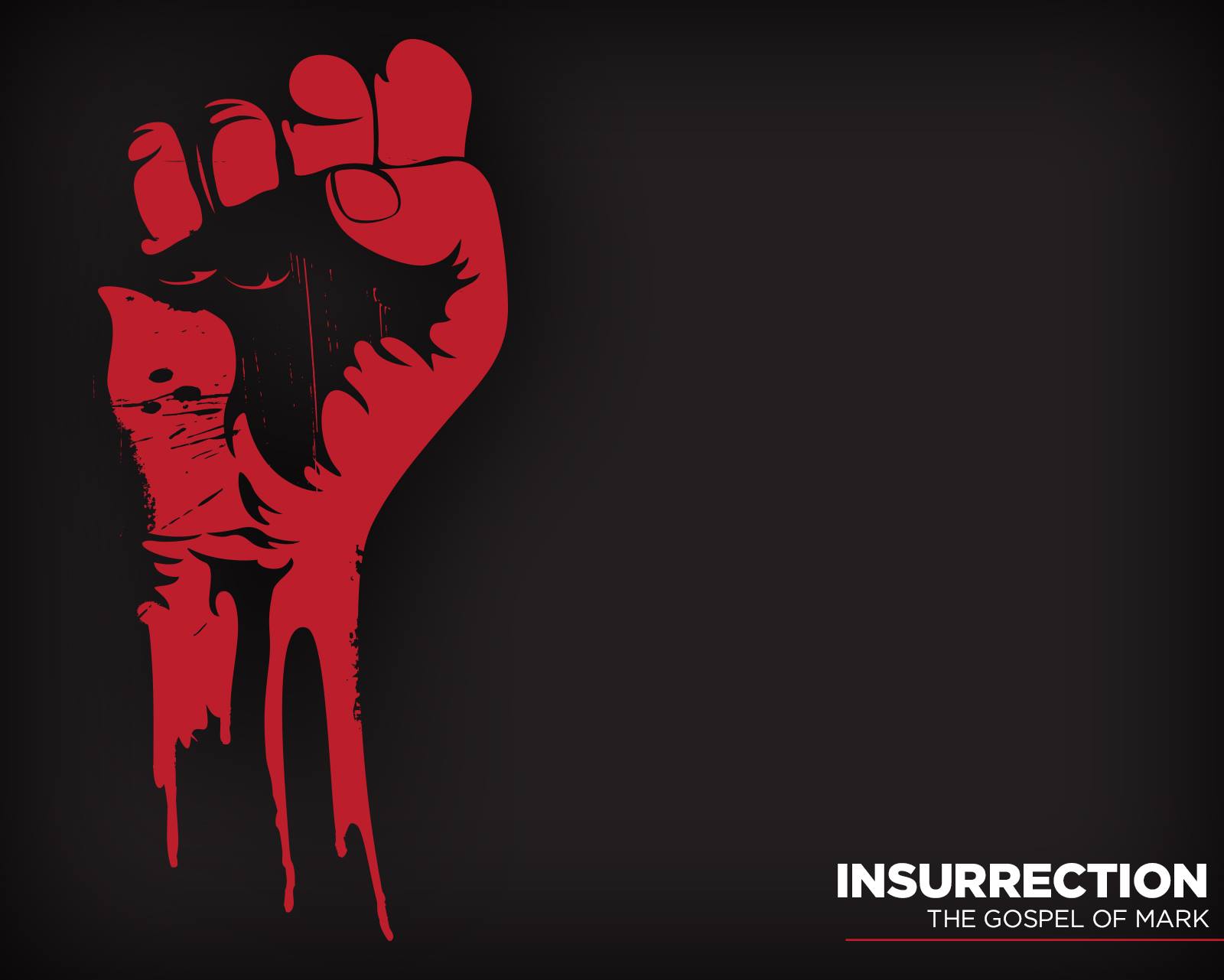 1. Possessions over people
1 Timothy 6:9–10
9 People who want to get rich fall into temptation and a trap and into many foolish and harmful desires that plunge men into ruin and destruction. 10 For the love of money is a root of all kinds of evil. Some people, eager for money, have wandered from the faith and pierced themselves with many griefs.
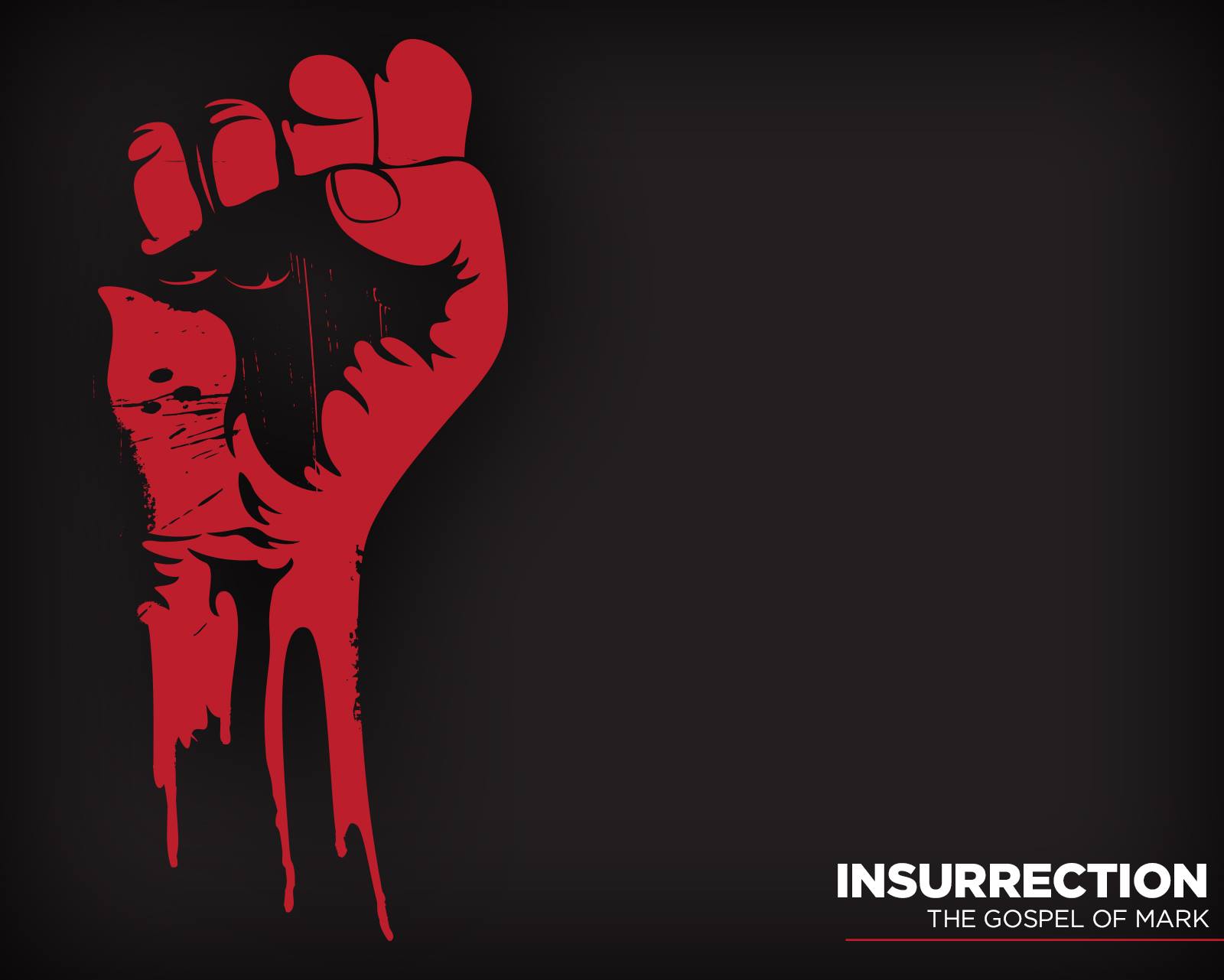 2. Religion over regeneration
John 3:1–3 
1 Now there was a man of the Pharisees named Nicodemus, a member of the Jewish ruling council. 2 He came to Jesus at night and said, “Rabbi, we know you are a teacher who has come from God. For no one could perform the miraculous signs you are doing if God were not with him.” 3 In reply Jesus declared, “I tell you the truth, no one can see the kingdom of God unless he is born again.”
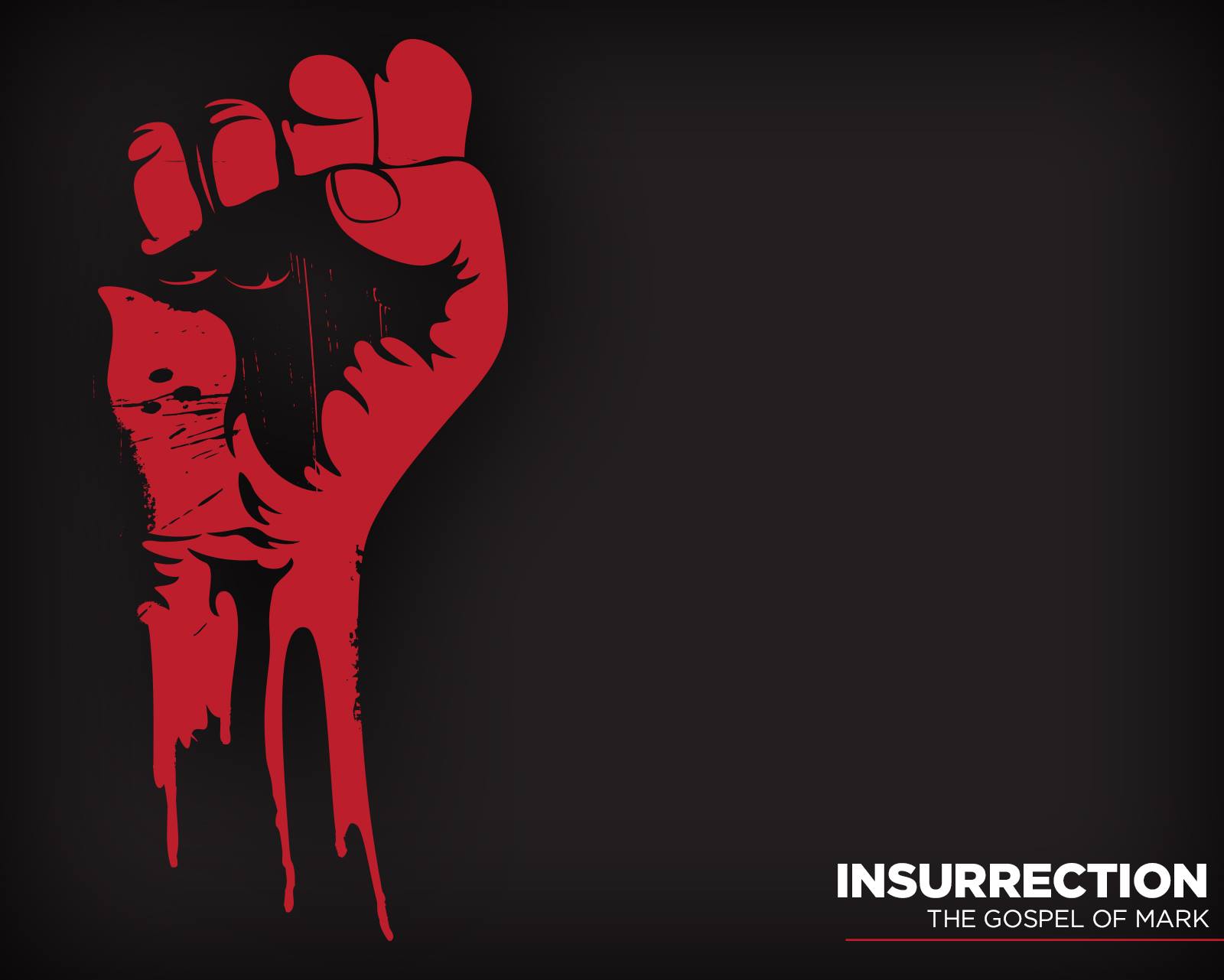 3. Gain the world but lose your soul.
Mark 8:34–37 
34 Then he called the crowd to him along with his disciples and said: “If anyone would come after me, he must deny himself and take up his cross and follow me. 35 For whoever wants to save his life will lose it, but whoever loses his life for me and for the gospel will save it. 36 What good is it for a man to gain the whole world, yet forfeit his soul? 37 Or what can a man give in exchange for his soul?
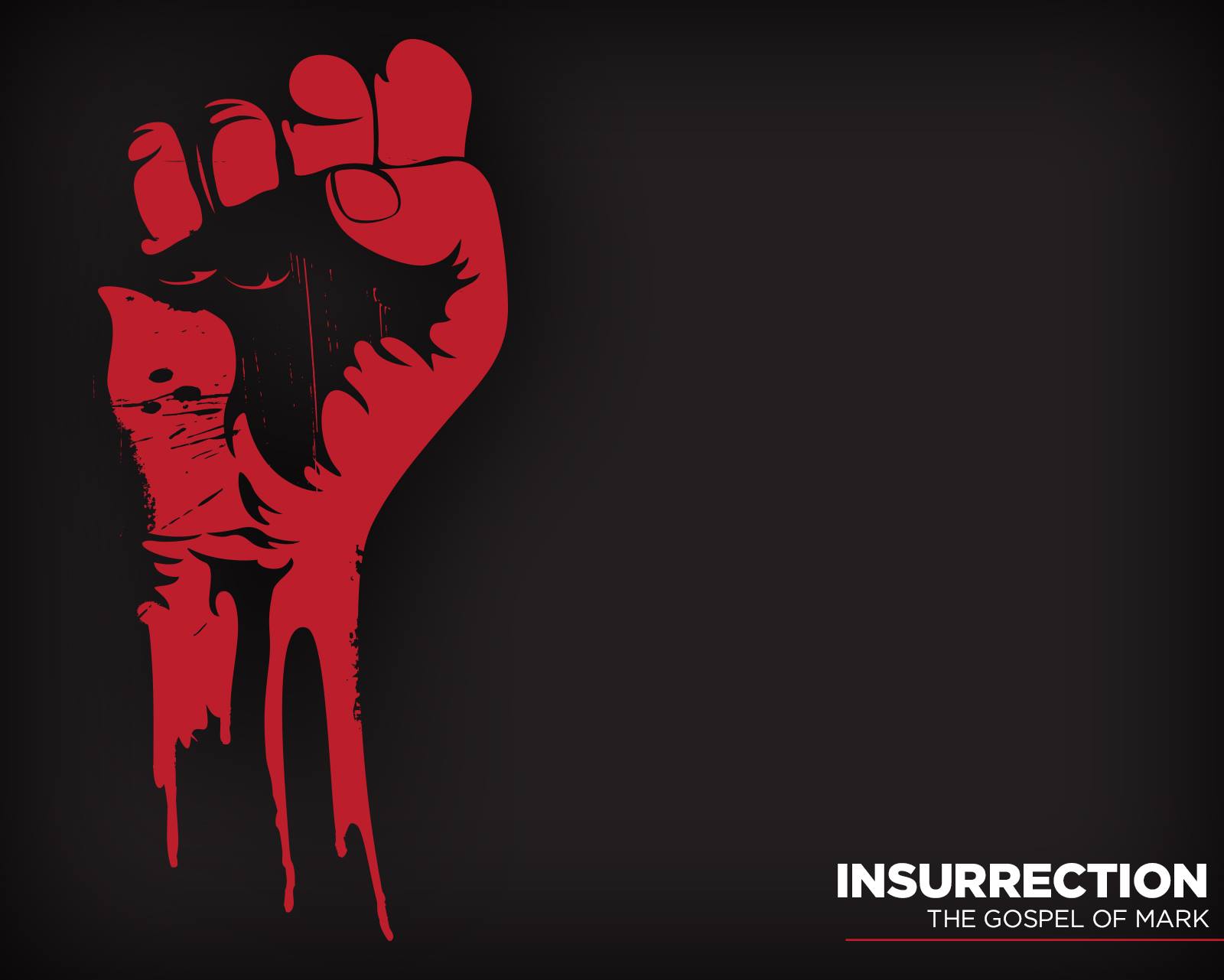 4. Self-exaltation vs. Christ-exaltation
Philippians 3:7–87 But whatever was to my profit I now consider loss for the sake of Christ. 8 What is more, I consider everything a loss compared to the surpassing greatness of knowing Christ Jesus my Lord, for whose sake I have lost all things. I consider them rubbish, that I may gain Christ.
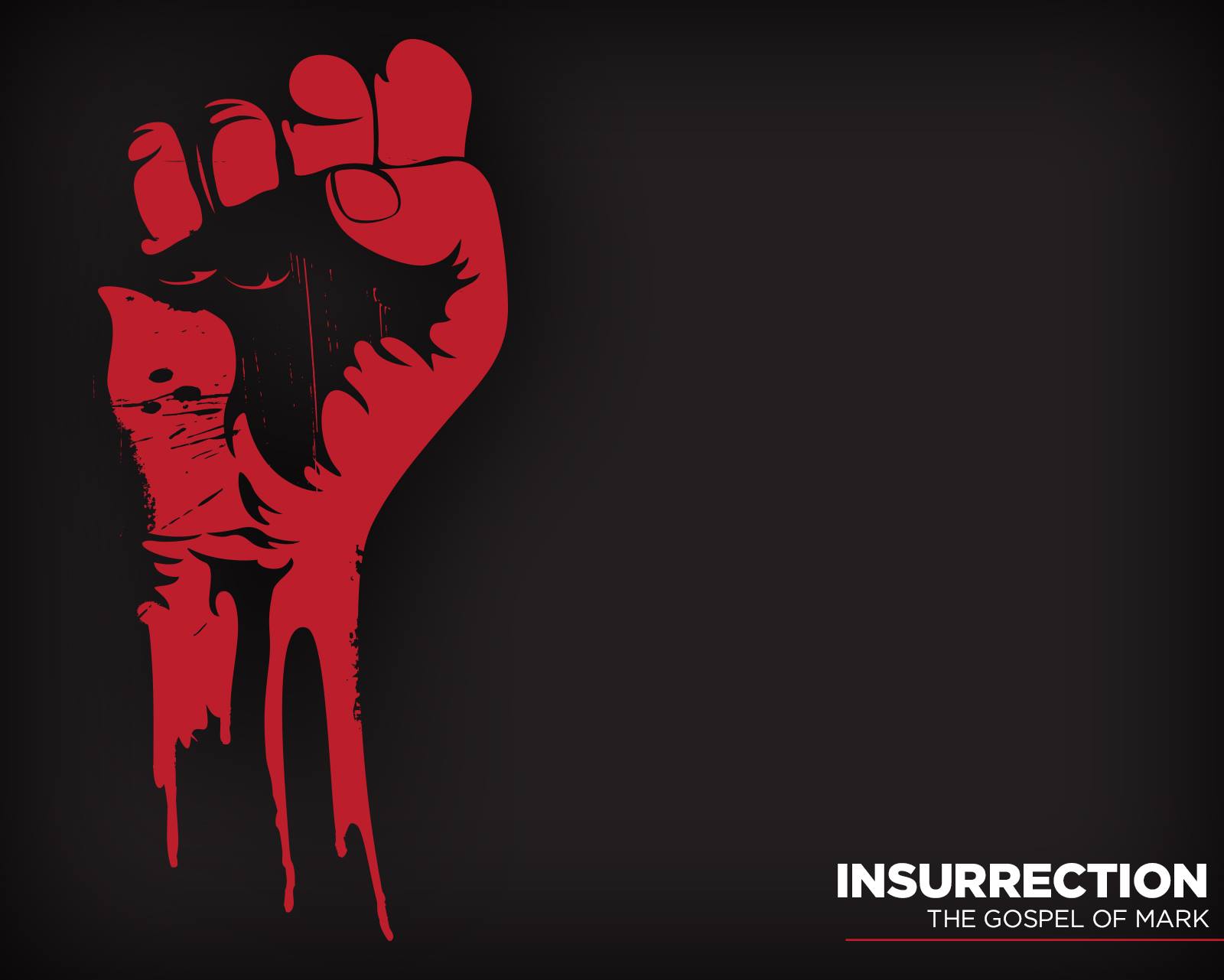 5. Consumption vs. Contribution
Luke 12:16–21 
16 And he told them this parable: “The ground of a certain rich man produced a good crop. 17 He thought to himself, ‘What shall I do? I have no place to store my crops.’ 18 “Then he said, ‘This is what I’ll do. I will tear down my barns and build bigger ones, and there I will store all my grain and my goods. 19 And I’ll say to myself, “You have plenty of good things laid up for many years. Take life easy; eat, drink and be merry.” ’ 20 “But God said to him, ‘You fool! This very night your life will be demanded from you. Then who will get what you have prepared for yourself?’ 21 “This is how it will be with anyone who stores up things for himself but is not rich toward God.”
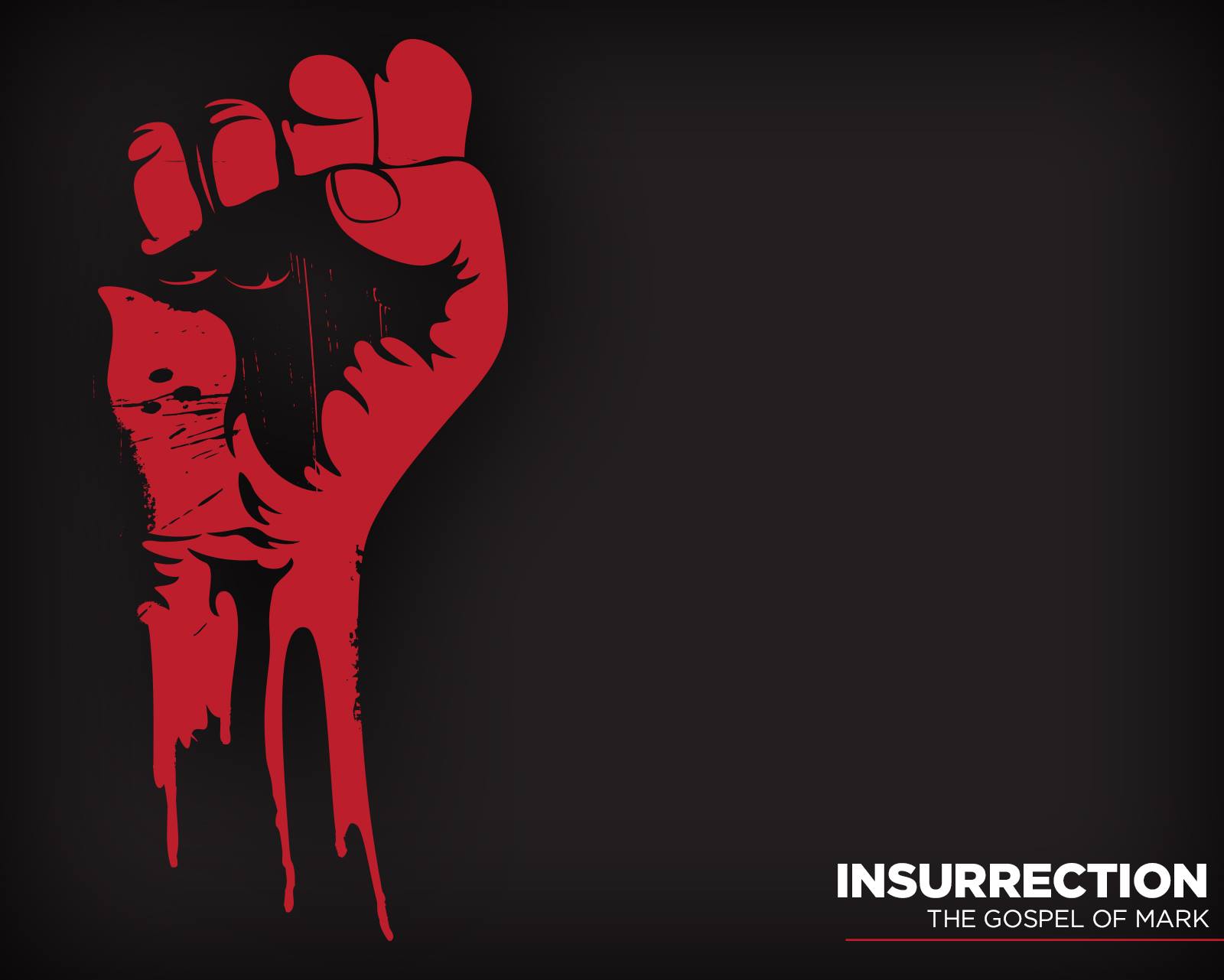 Don’t Waste Your Life